磁気漏洩保証書
航空貨物に対する磁気漏洩保証について
測定内容：対象箱の漏洩している磁力のピーク値を以下の距離で計測
磁気漏洩用測定器
測定器   ：
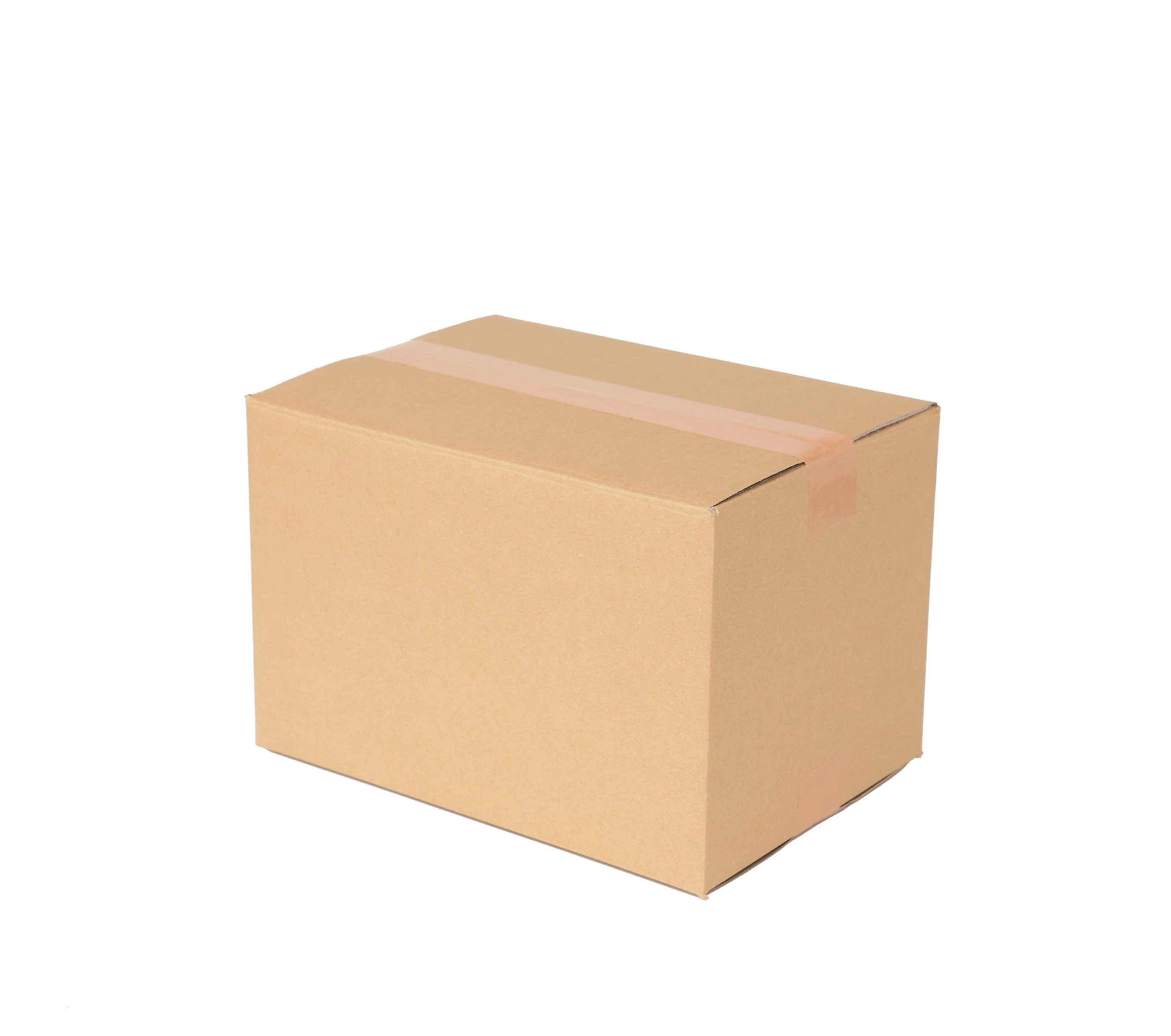 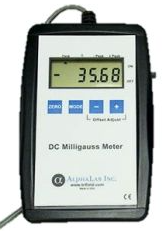 □2.1M(7ft)・□4.6M(15ft)
対象貨物
※ピーク値：対象箱を縦、横360度回転させ、測定器に於いて一番強い値を指します
測定結果
結論
上記の結果から、本貨物は下記分類の　となり、　　　　　として航空輸送は可能となります。
IATA包装基準953に於いての分類規定